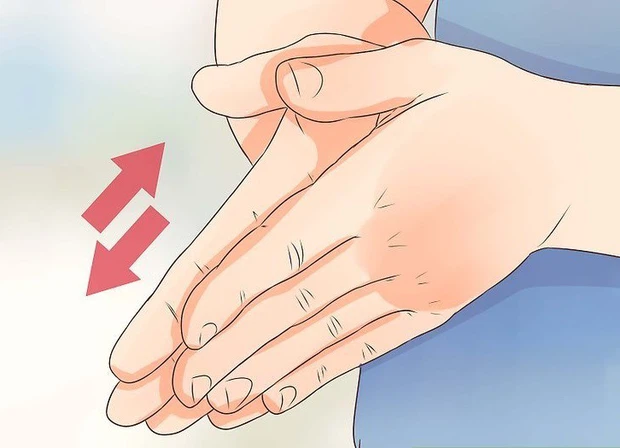 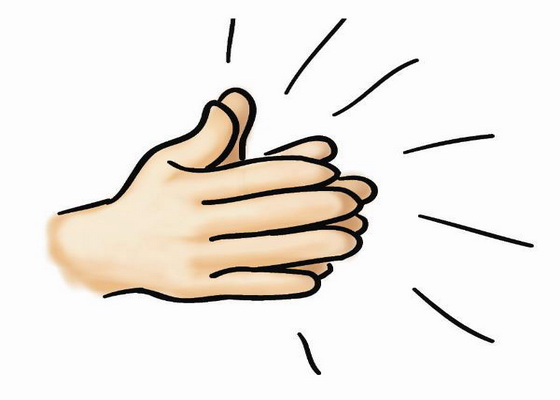 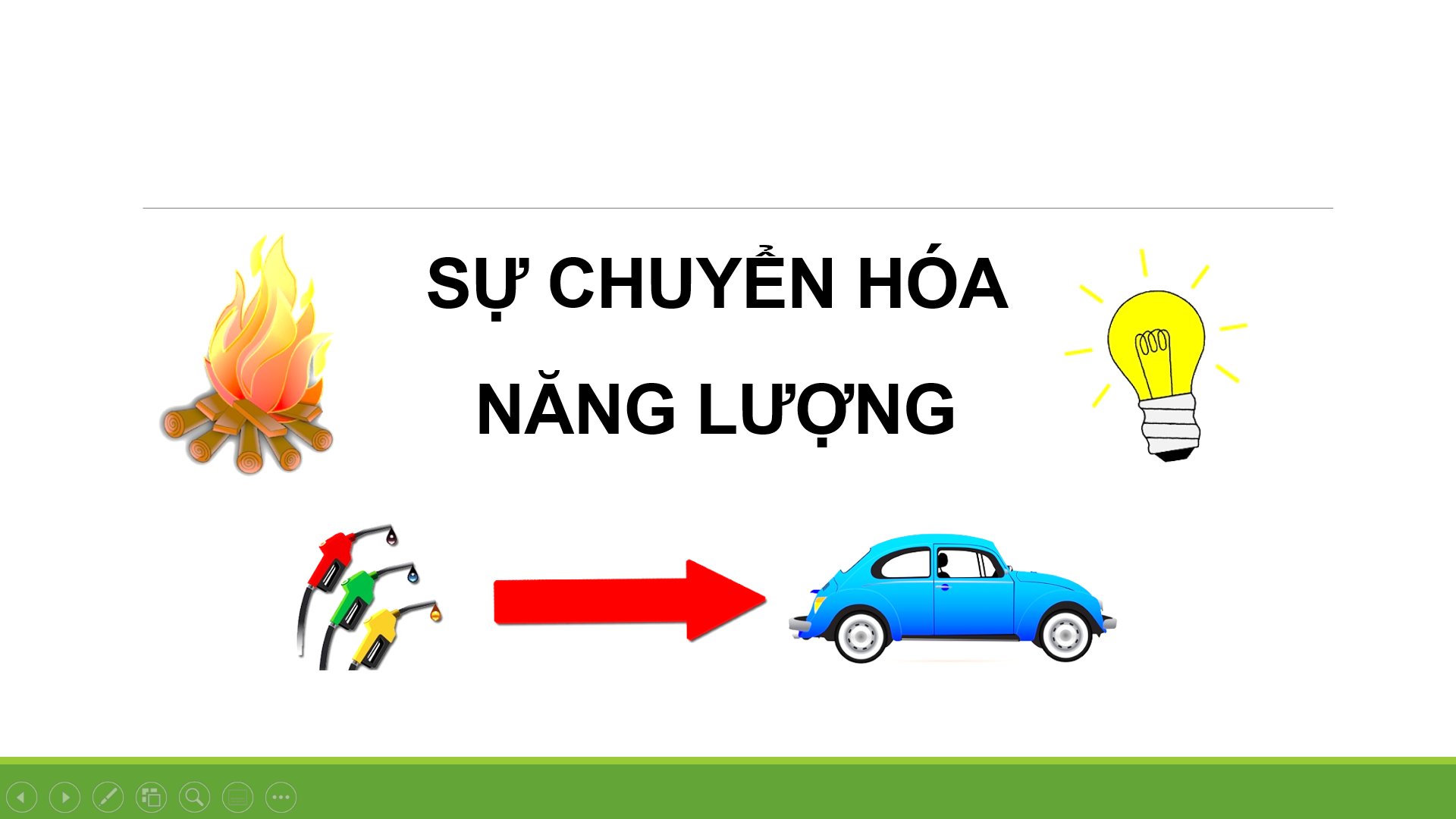 Tiết 32
I. CHUYỂN HÓA NĂNG LƯỢNG
Hiện tượng: Một quả bóng được ném lên cao
Hãy mô tả sự biến đổi năng lượng của quả bóng ?
Vẽ sơ đồ sự chuyển hóa năng lượng của quả bóng.
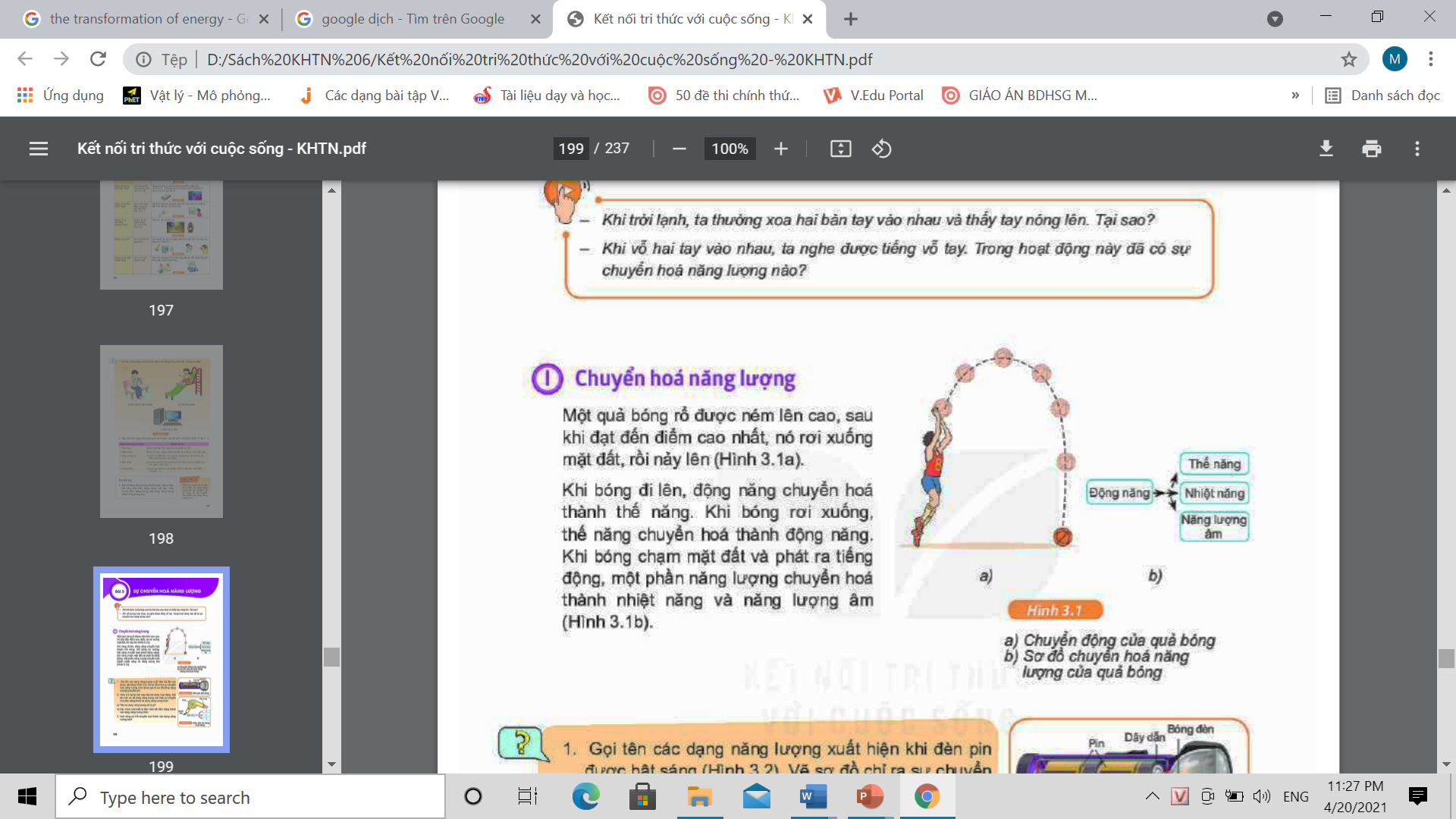 Thế năng
Động năng
Nhiệt năng
Năng lượng âm
1. Nhiệm vụ: Phân tích sự chuyển hóa năng lượng trong một số hiện tượng thực tế.
2. Hình thức: Hoạt động theo cặp đôi
3. Thời gian: 3 phút
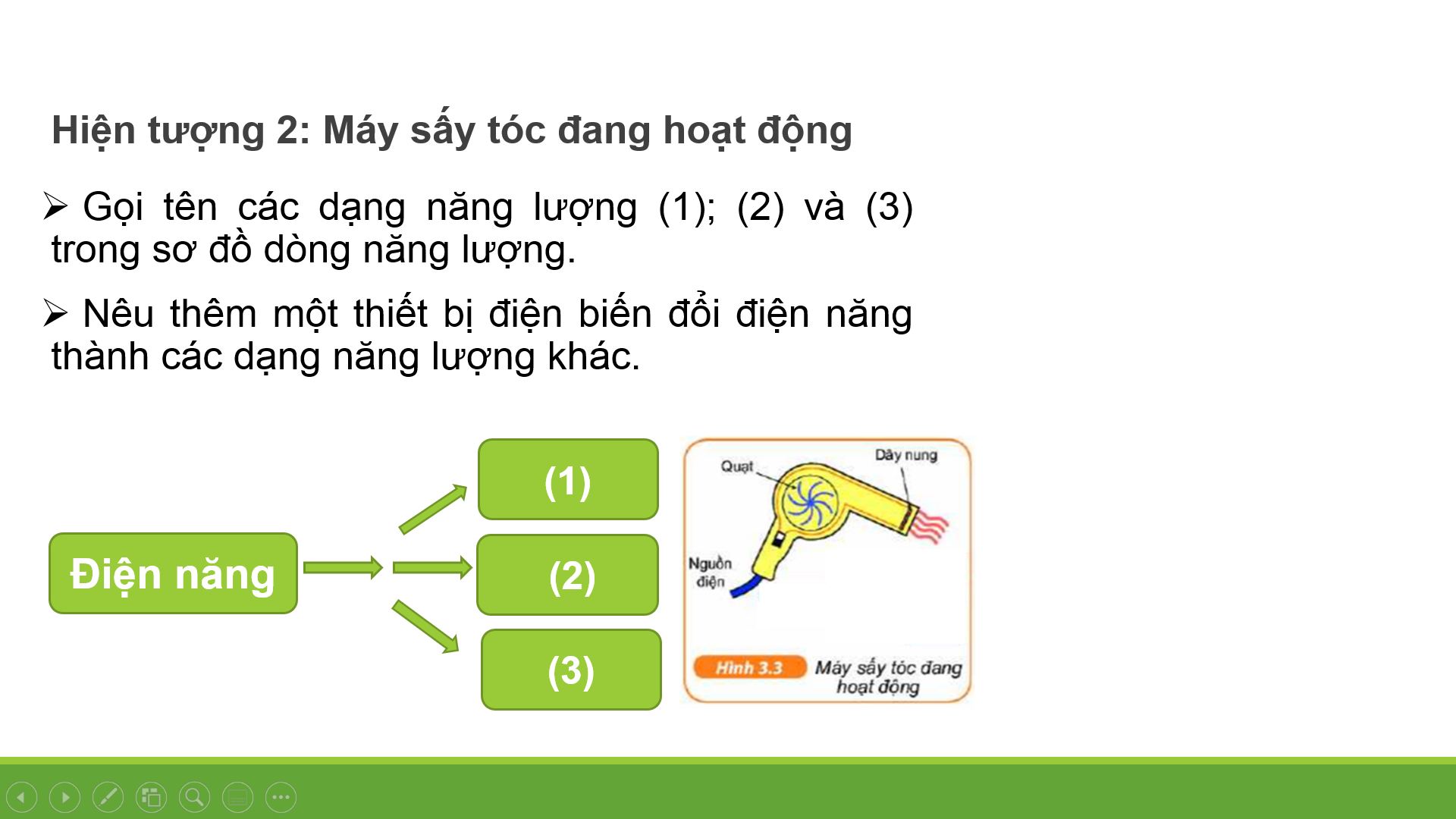 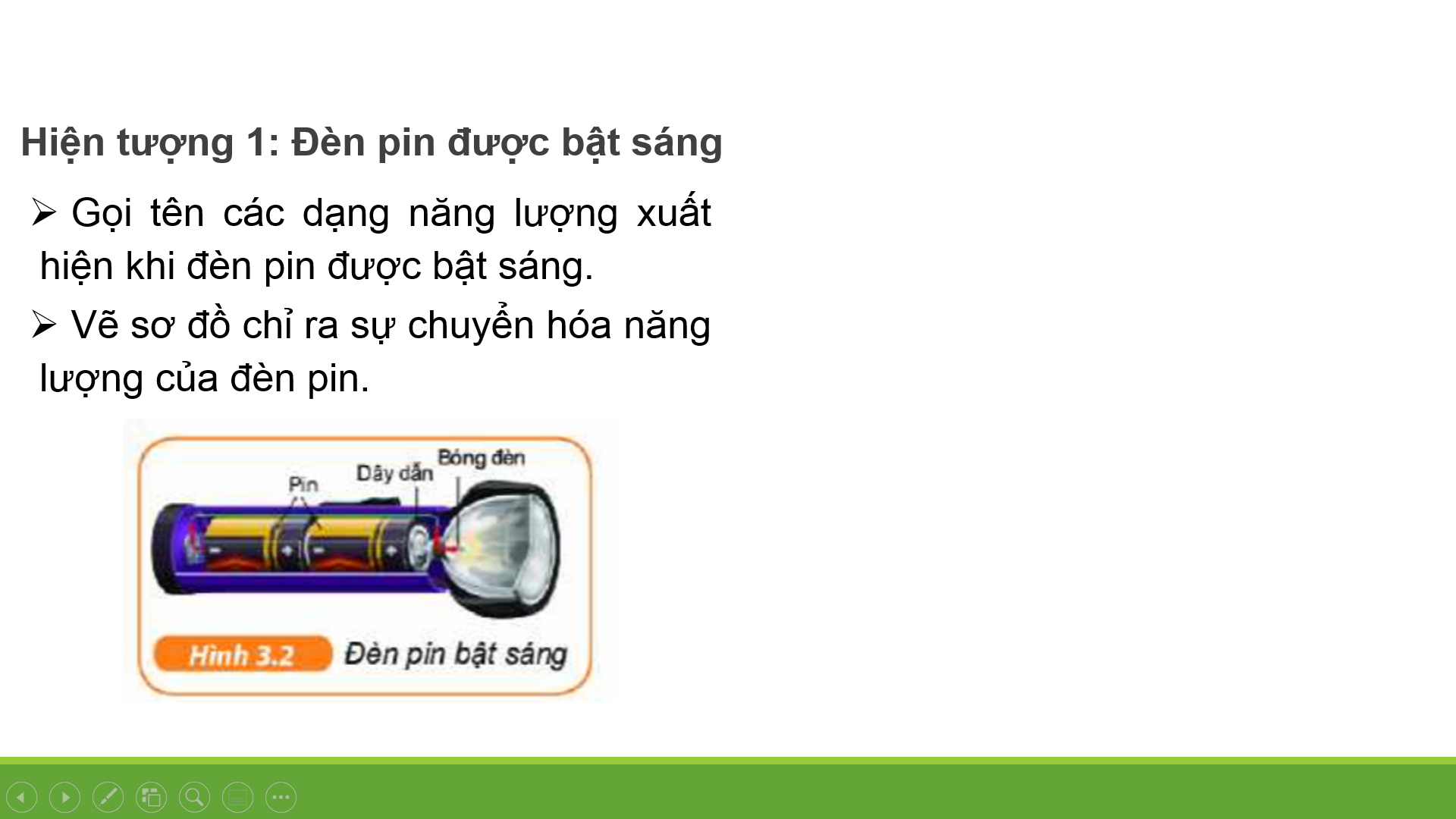 Hiện tượng 1
Đèn pin được bật sáng
Hiện tượng 2
Máy sấy tóc đang hoạt động
Động năng
Hóa năng
Điện năng
Điện năng
Nhiệt năng
Năng lượng âm
Quang năng
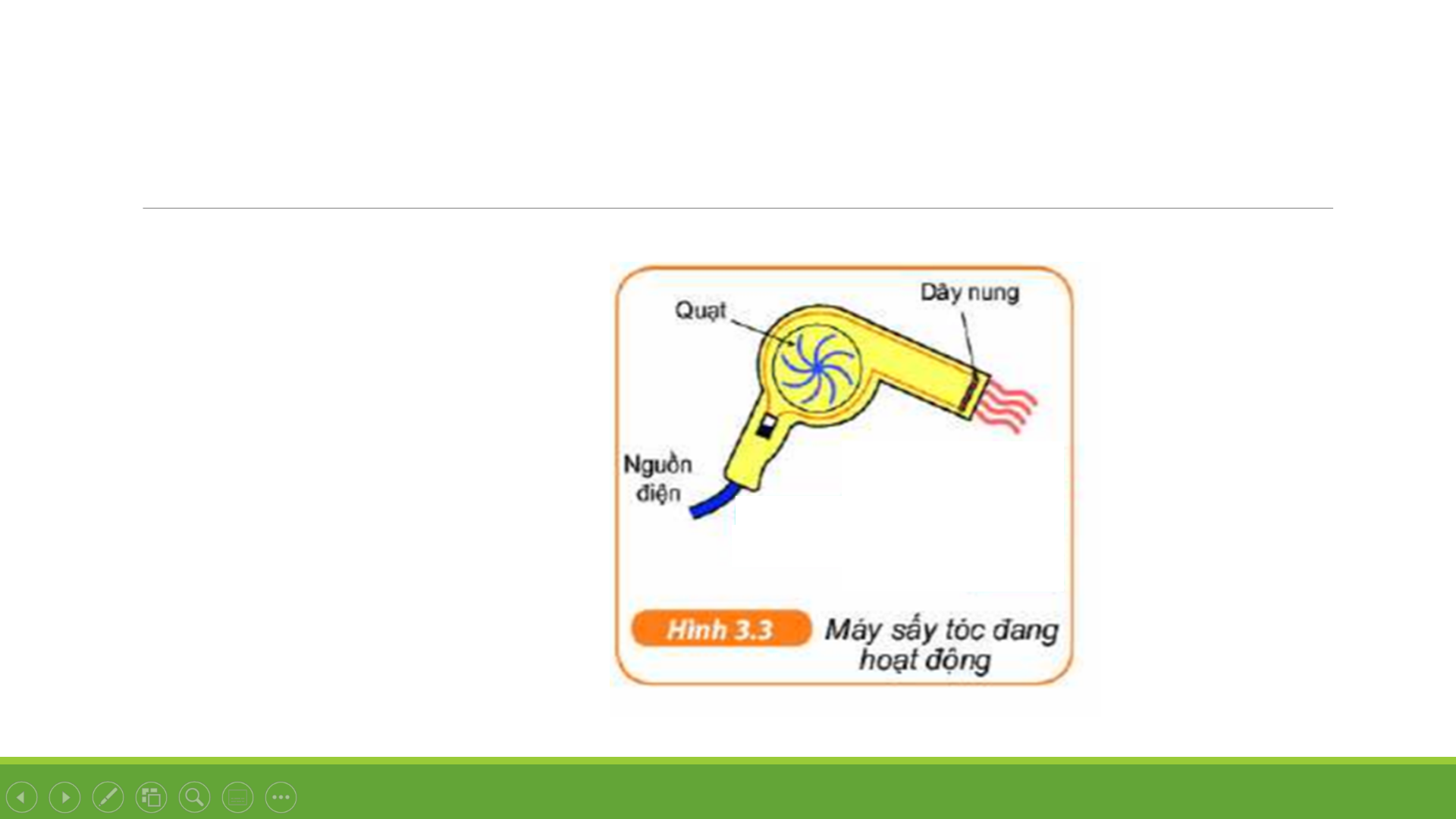 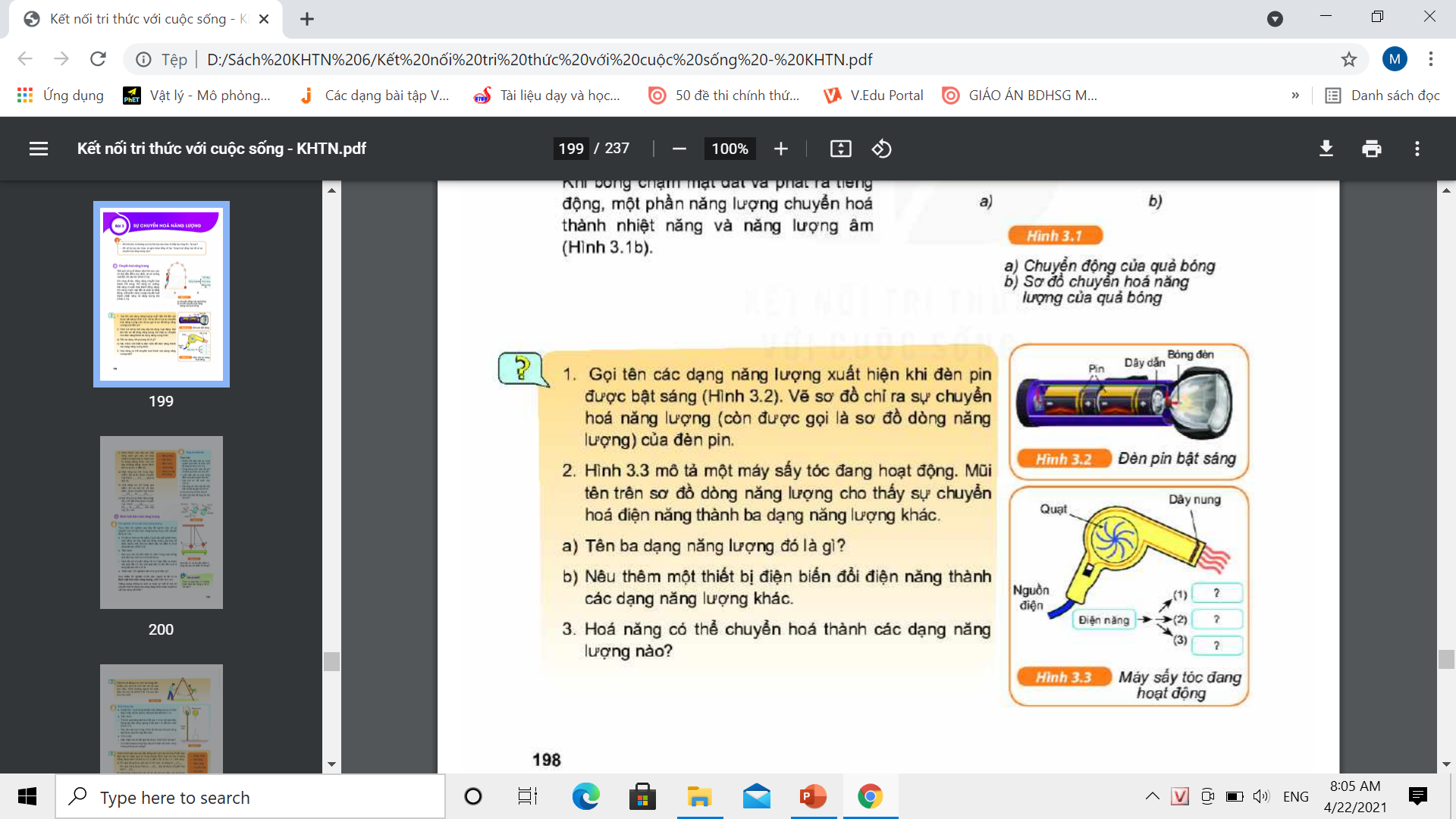 TÌM HIỂU HÓA NĂNG CÓ THỂ CHUYỂN HÓA THÀNH NHỮNG DẠNG NĂNG LƯỢNG NÀO ?
Nhiệm vụ: Hoàn thành bài tập điền từ SGK trang 169 vào vở
 Hình thức: Làm việc cá nhân
 Thời gian : 2 phút
TÌM HIỂU HÓA NĂNG CÓ THỂ CHUYỂN HÓA THÀNH NHỮNG DẠNG NĂNG LƯỢNG NÀO ?
a) Hóa năng lưu trữ trong thực phẩm, khi ta ăn, được chuyển hóa thành ……(1)…..giúp ta đạp xe. 
b) Hóa năng lưu trữ trong que diêm, khi cọ xát với vỏ bao diêm, được chuyển hóa thành …(2)……. và …..(3)…..
c) Hóa năng trong nhiên liệu (xăng, dầu) khi đốt cháy được chuyển hóa thành …… (4) …, ….(5) …… và ….(6)…… của máy bay, tàu hỏa.
(1): động năng	(2): nhiệt năng (3): năng lượng ánh sáng
(4): động năng     (5): điện năng  (6): thế năng
II. ĐỊNH LUẬT BẢO TOÀN NĂNG LƯỢNG
Thí nghiệm 1: Nghiên cứu sự chuyển hóa và bảo toàn năng lượng của con lắc đơn.
Nhiệm vụ: Bố trí và tiến hành TN như Hình 3.5 để ghi lại độ cao mà quả cầu A lên được rồi thảo luận kết quả thu được. 
 Hình thức : Làm việc theo nhóm 
 Thời gian: 3 phút
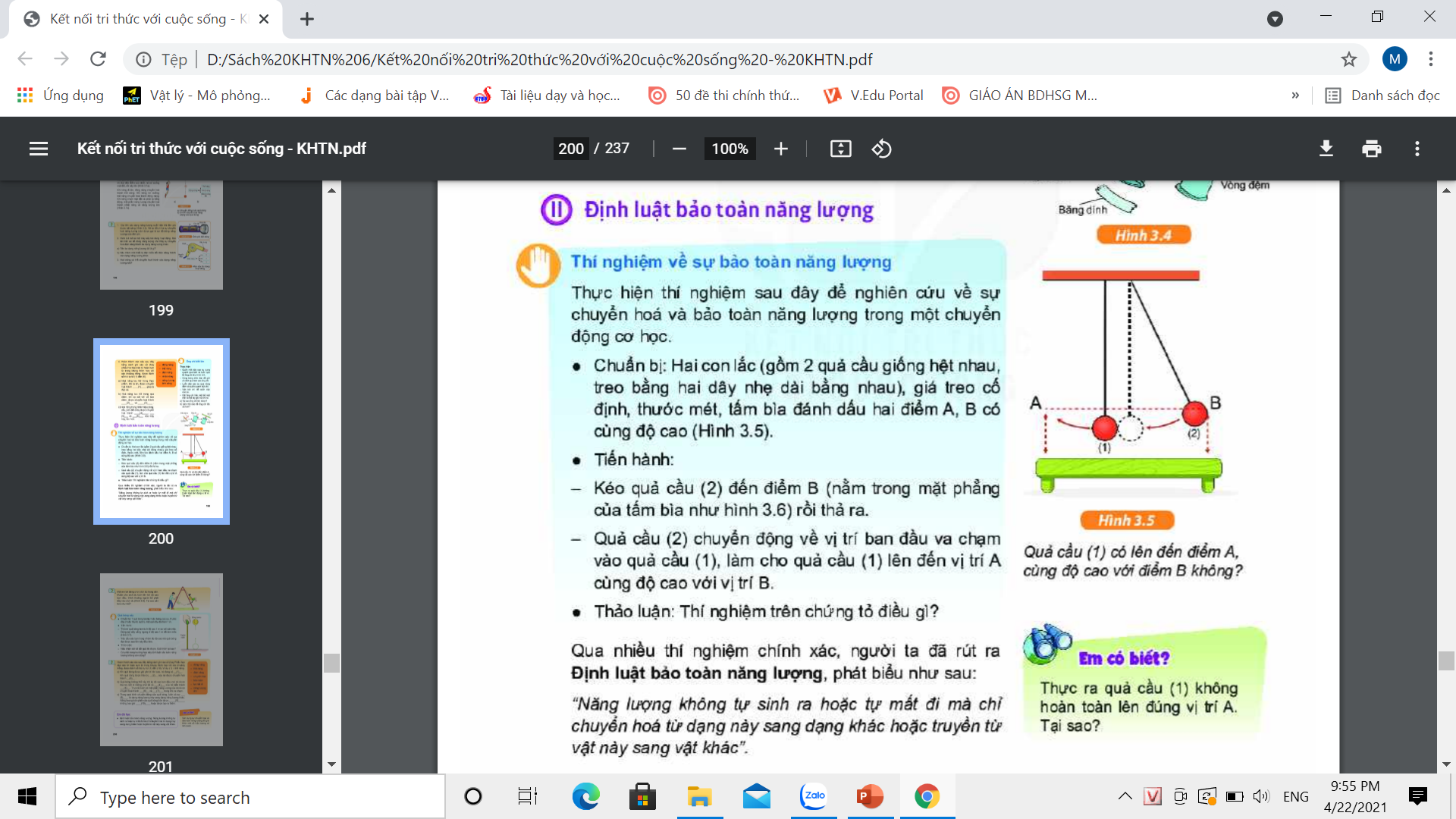 Nhận xét: Năng lượng không tự sinh ra hoặc tự mất đi mà chỉ truyền từ vật này sang vật khác.
II. ĐỊNH LUẬT BẢO TOÀN NĂNG LƯỢNG
Định luật bảo toàn năng lượng: Năng lượng không tự sinh ra hoặc tự mất đi mà chỉ chuyển hóa từ dạng này sang dạng khác hoặc truyền từ vật này sang vật khác. 61
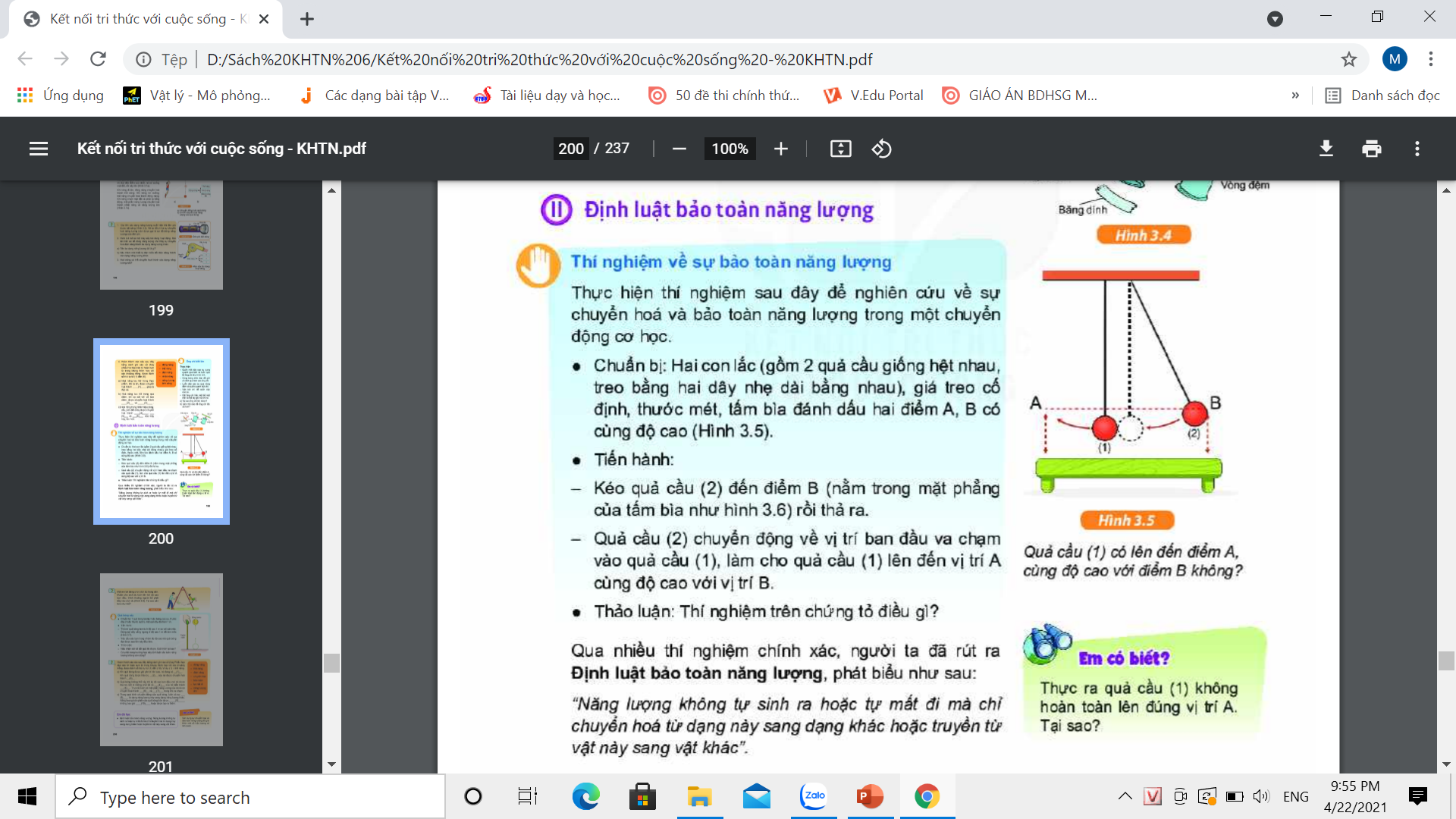 Vận dụng định luật bảo toàn năng lượng để giải thích hiện tượng sau
Một em bé đang chơi xích đu trong sân. Muốn cho xích du luôn lên tới độ cao ban đầu, thỉnh thoảng người bố lại phải đẩy vào xích đu. Tại sao cần phải làm như vậy ?
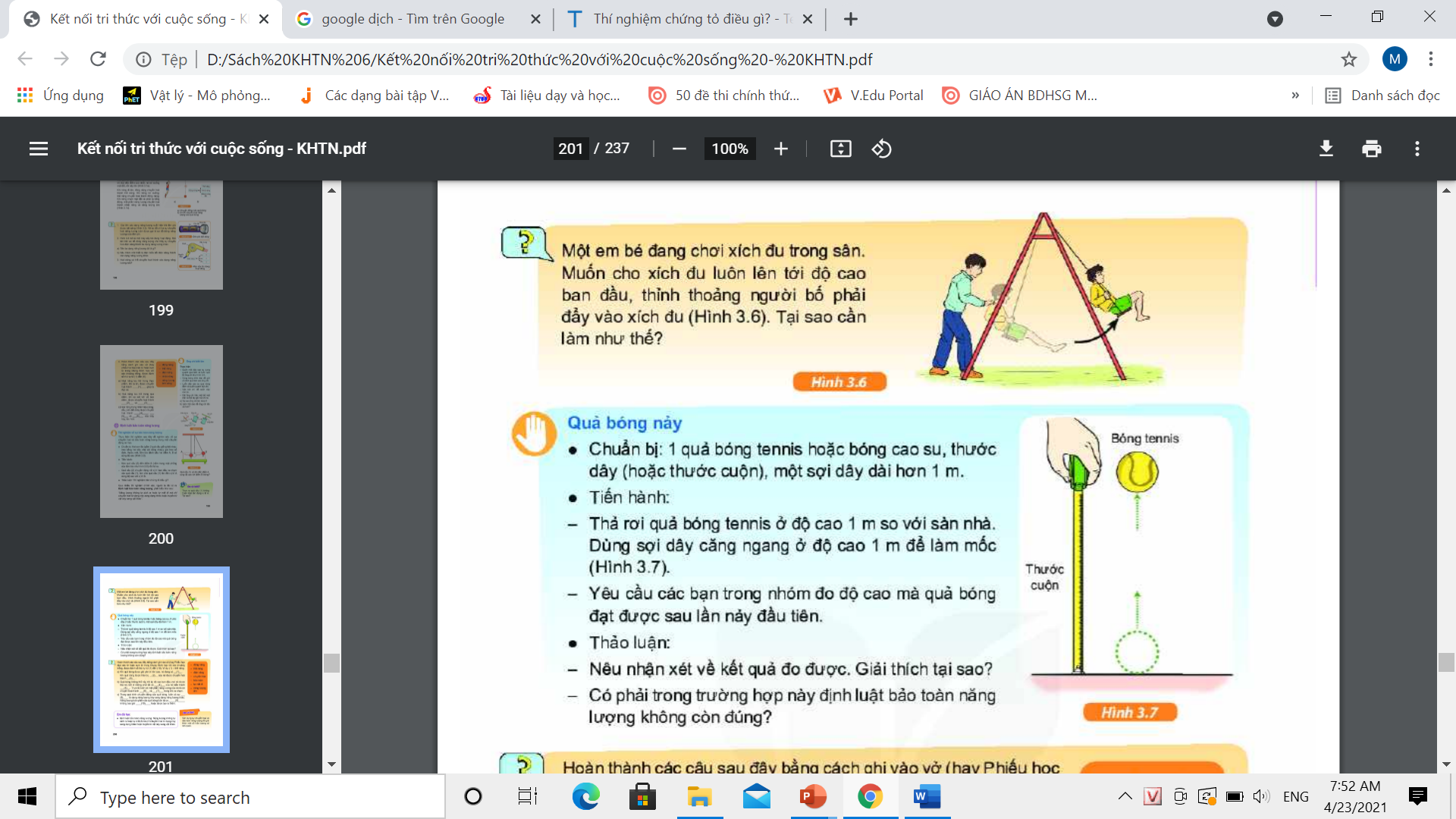 Trong quá trình chuyển động, xích đu và cậu bé va chạm với không khí và lực cản của không khí làm tiêu hao một phần năng lượng của cậu bé và xích đu. Do đó thỉnh thoảng cần phải đẩy vào xích đu để nó lên độ cao ban đầu.
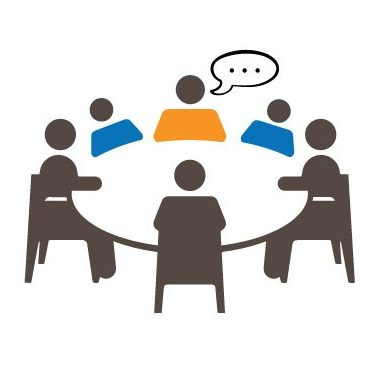 THÍ NGHIỆM QUẢ BÓNG NẢY
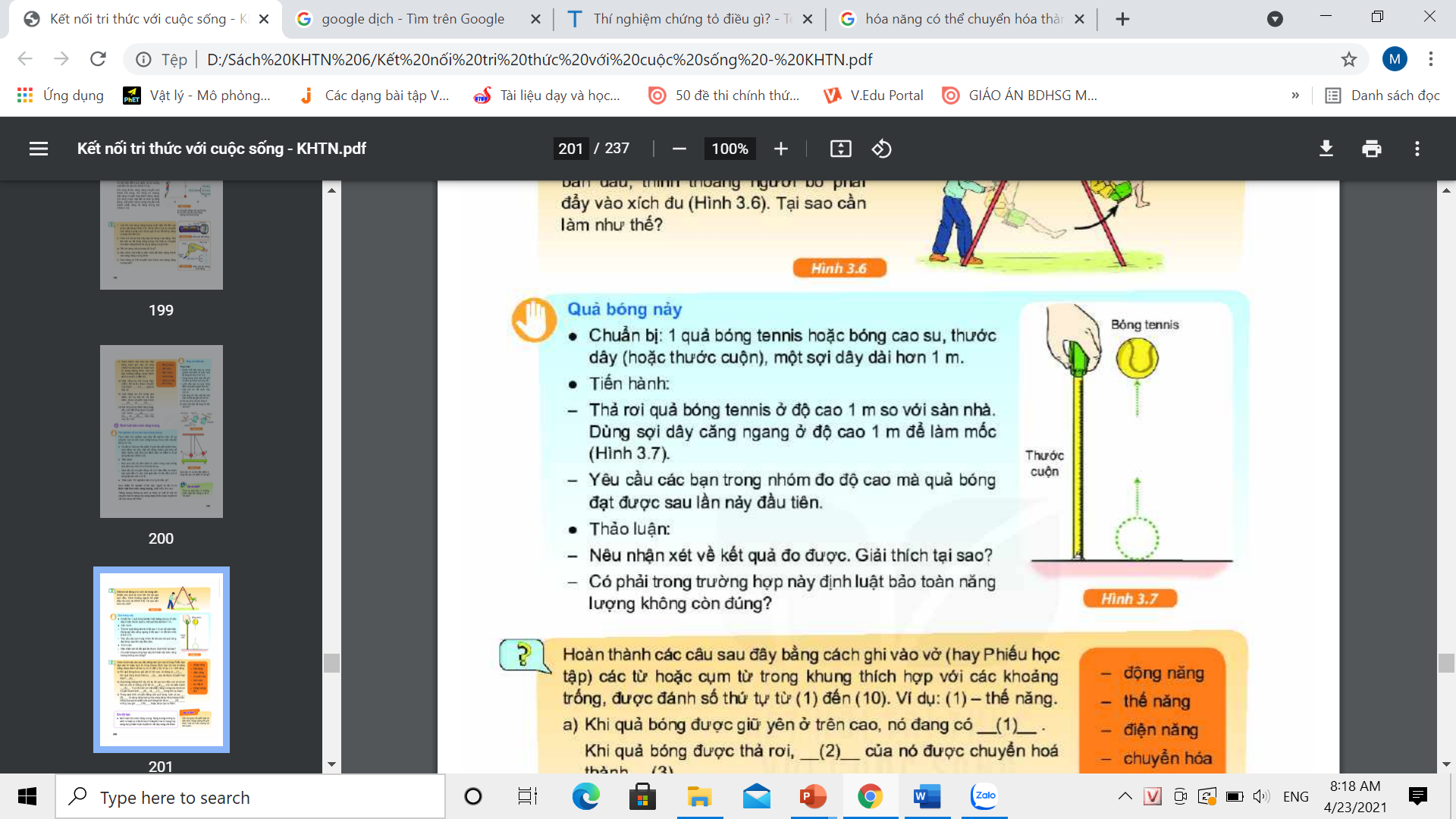 Nhiệm vụ: 
+ Bố trí và tiến hành TN như Hình 3.7 để ghi lại độ cao mà quả bóng đạt được trong lần nảy đầu tiên.
+ Hoàn thành bài tập điện từ SGK trang 170 vào vở
 Hình thức : Làm việc theo nhóm 
 Thời gian: 3 phút
Hoàn thành các câu sau đây bằng cách ghi vào vở (hay Phiếu học tập) các từ hoặc cụm từ trong khung thích hợp với các khoảng trống, được đánh số thứ tự từ (1) đến (10). Ví dụ: (1) – thế năng.
    a) Khi quả bóng được giữ yên ở trên cao, nó đang có (1)……………   Khi quả bóng được thả rơi, (2)………….của nó được chuyển hóa thành (3)..………
   b) Quả bóng không thể nảy trở lại độ cao ban đầu, nơi nó được thả rơi, bởi vì không phải tất cả (4)……………….. của nó biến thành (5)……………… Thực tế, luôn có một phần năng lượng của nó được chuyển hóa thành  (6)……………và (7)…………………….. trong khi va chạm.
  c)Trong quá trình chuyển động của quả bóng, luôn có sự (8)…………………từ dạng năng lượng này sang dạng năng lượng khác. Năng lượng toàn phần của quả bóng luôn được (9)…………………. không bao giờ (10)…………… hoặc được tạo ra thêm.
thế năng
thế năng
động năng
động năng
thế năng
nhiệt năng
năng lượng âm
chuyển hóa
bảo toàn
tự mất đi
LUYỆN TẬP
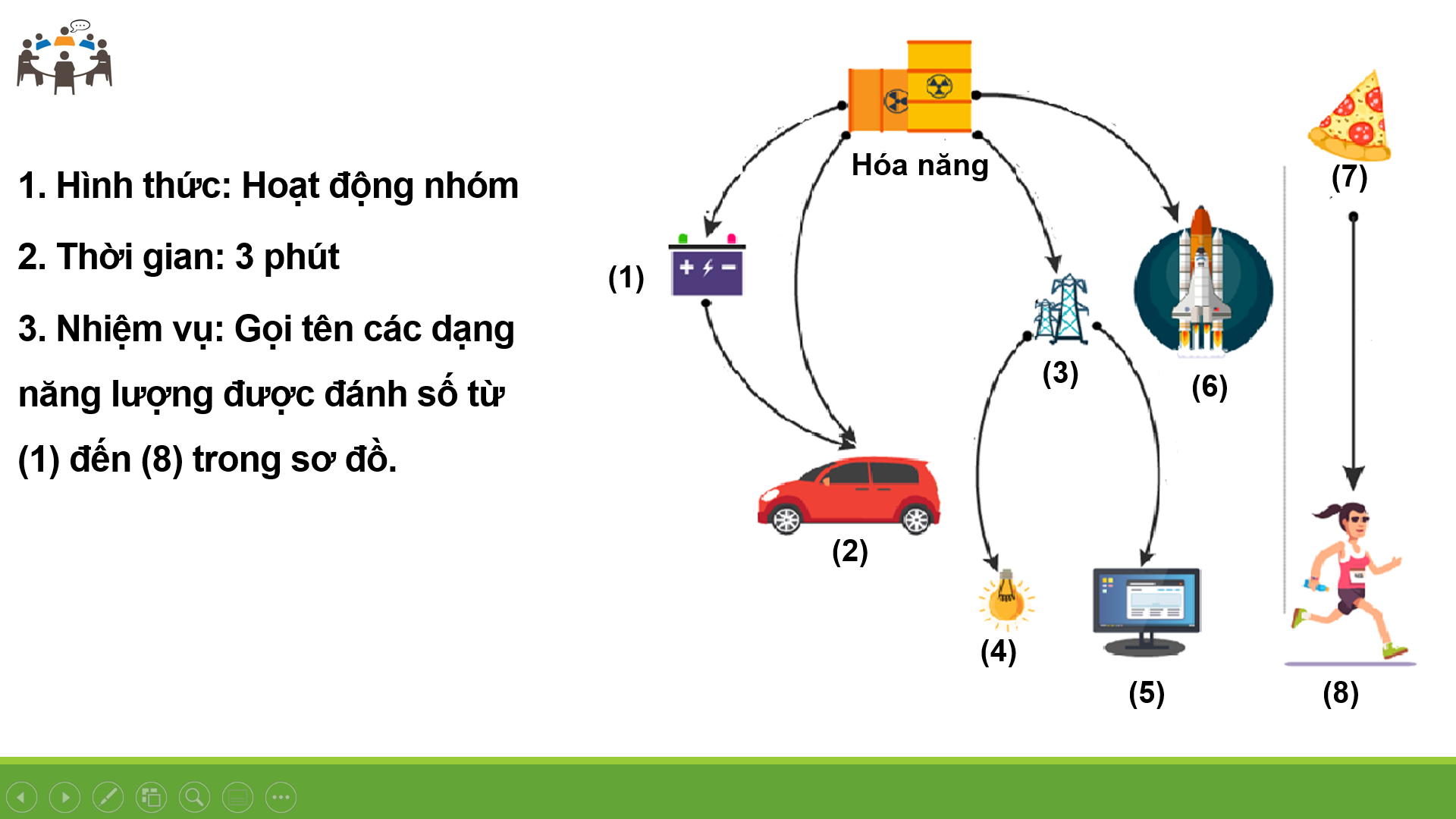 1. Hình thức: HS làm việc cá nhân
2. Thời gian: 2 phút
3. Nhiệm vụ: Gọi tên các dạng năng lượng được đánh số từ (1) đến (8) trong sơ đồ ( Bài 1 _PBT)
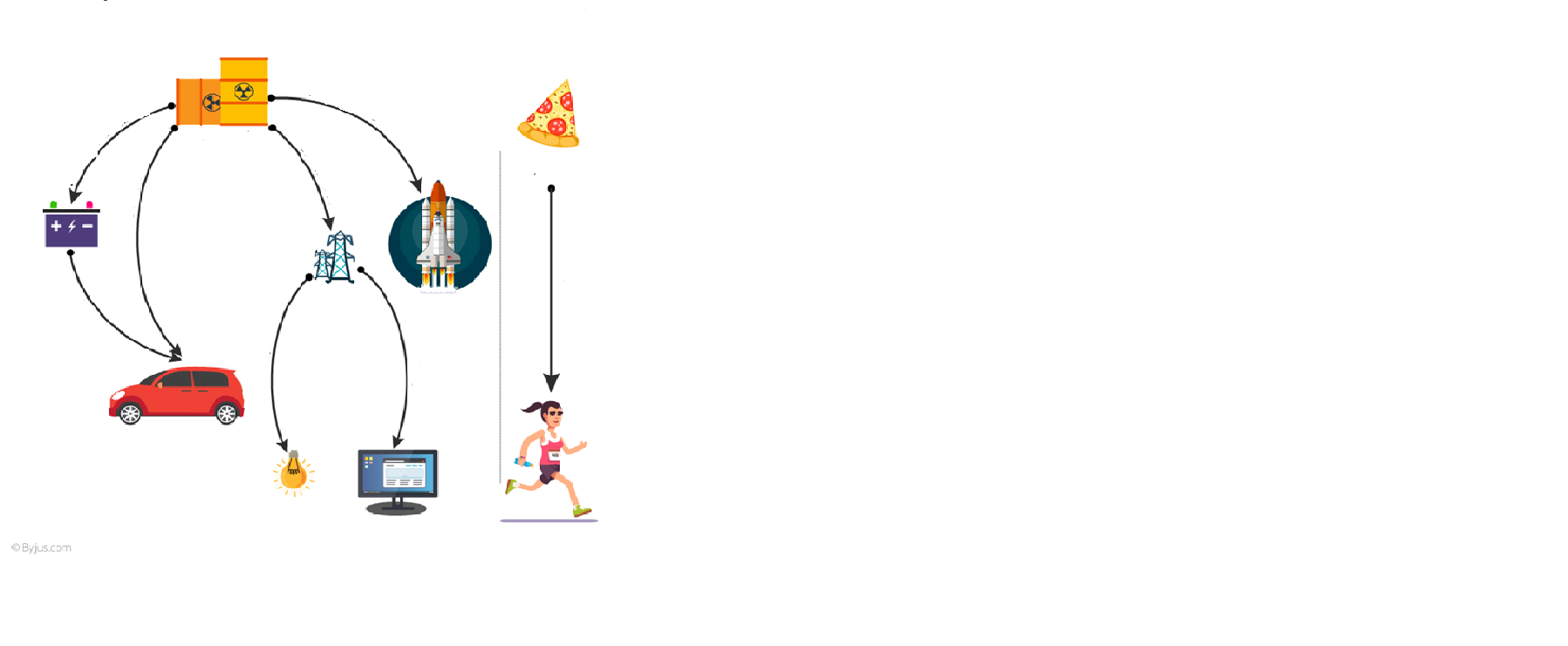 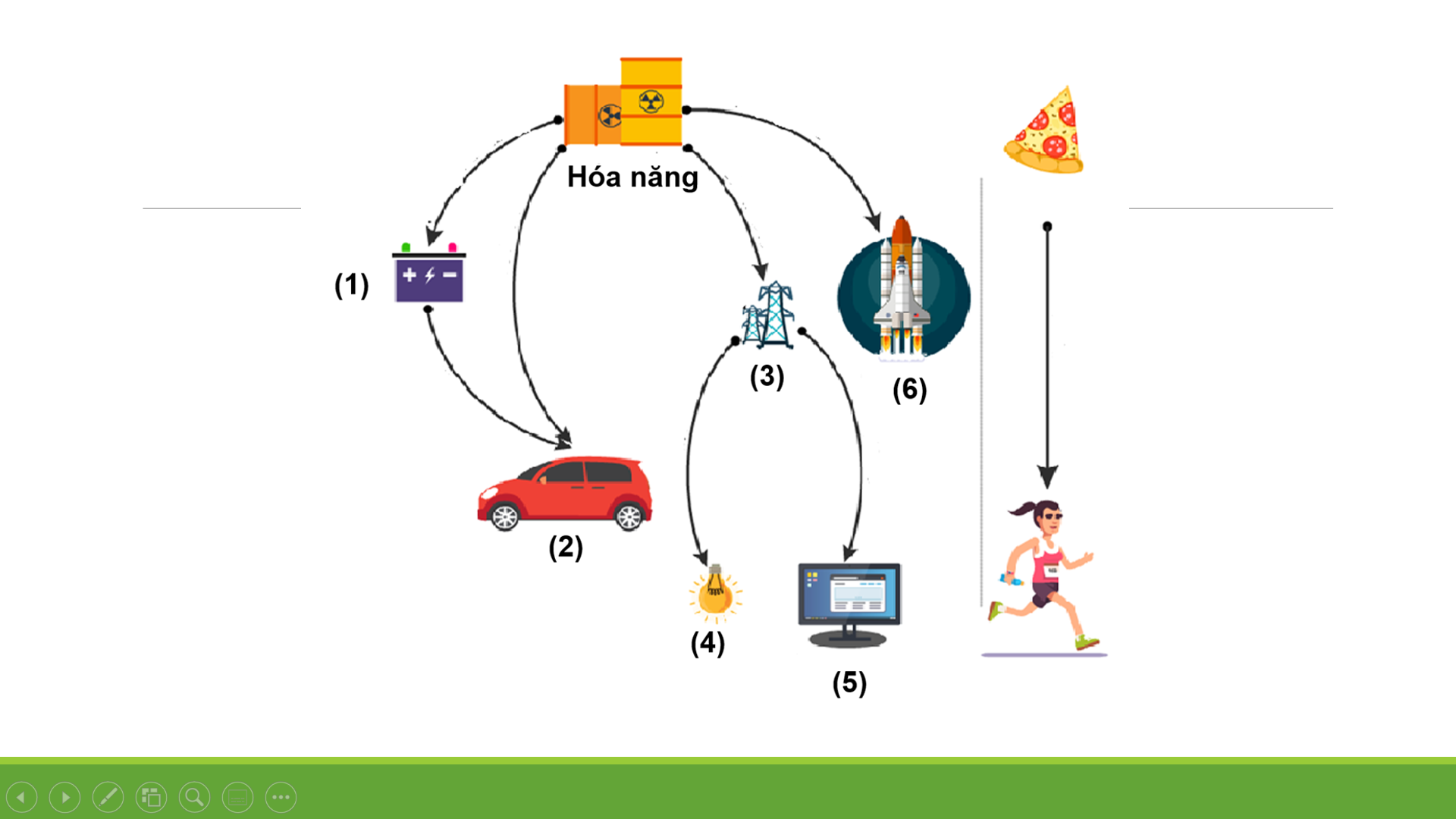 LUYỆN TẬP
Hóa năng
Hóa năng
Điện năng
Điện năng
Động năng
Động năng
Quang năng
Động năng
Quang năng và năng lượng âm
LUYỆN TẬP
AI NHANH HƠN ?
Nhiệm vụ: Hãy ghép các bức tranh tương ứng với các quá trình chuyển hóa năng lượng đã cho (Bài 2_PBT).
 Hình thức: Làm việc theo nhóm, chia làm 2 chặng:
+ Chặng 1(2p): Thảo luận kết quả trong nhóm
+ Chặng 2(1p): Mỗi nhóm cử ra 3 thành viên, luân phiên nhau lên dán các bức tranh tương ứng với các quá trình chuyển hóa năng lượng vào bảng phụ.
 Mỗi bức tranh ghép đúng được tính 1 điểm.
AI NHANH HƠN?
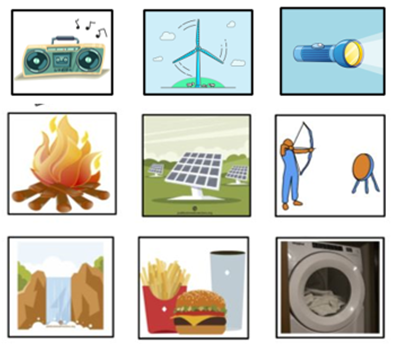 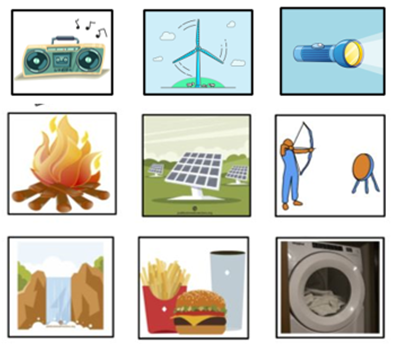 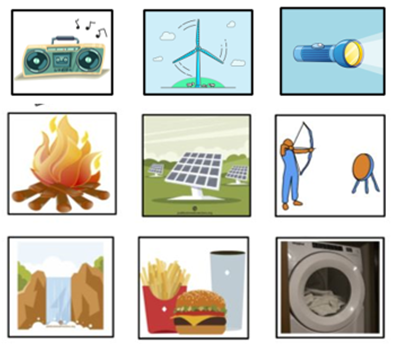 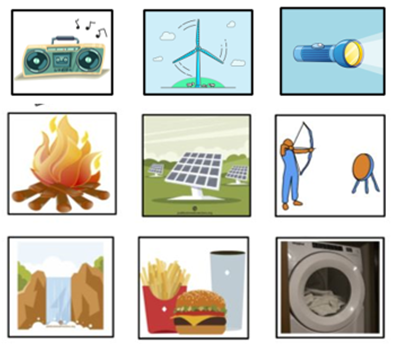 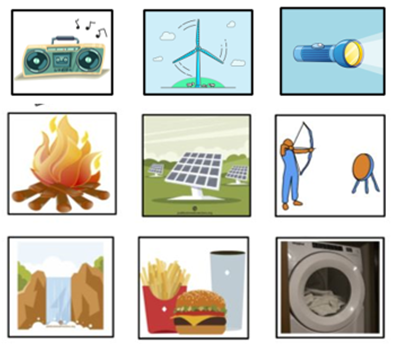 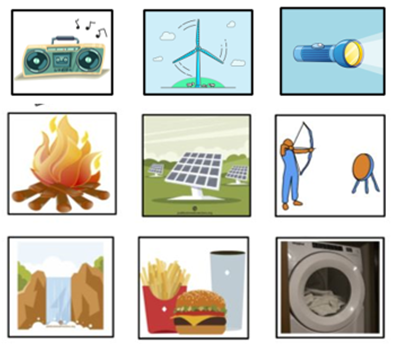 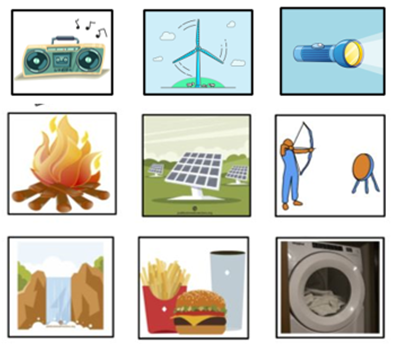 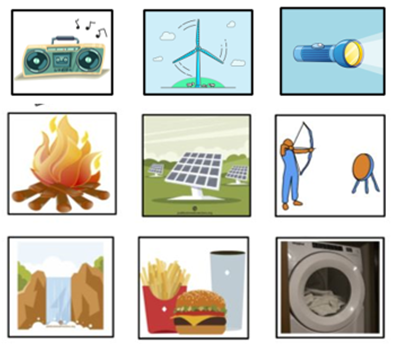 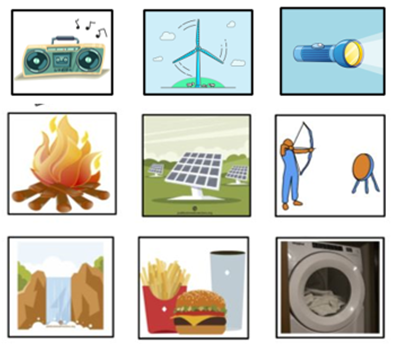 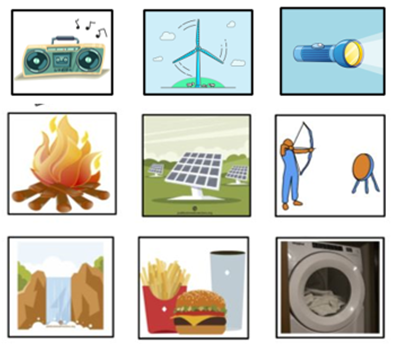 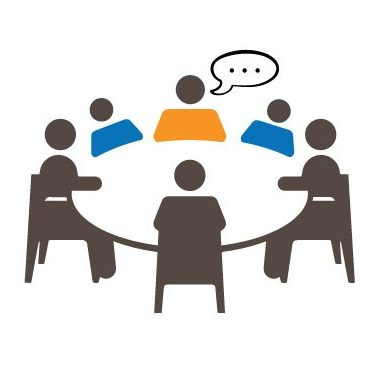 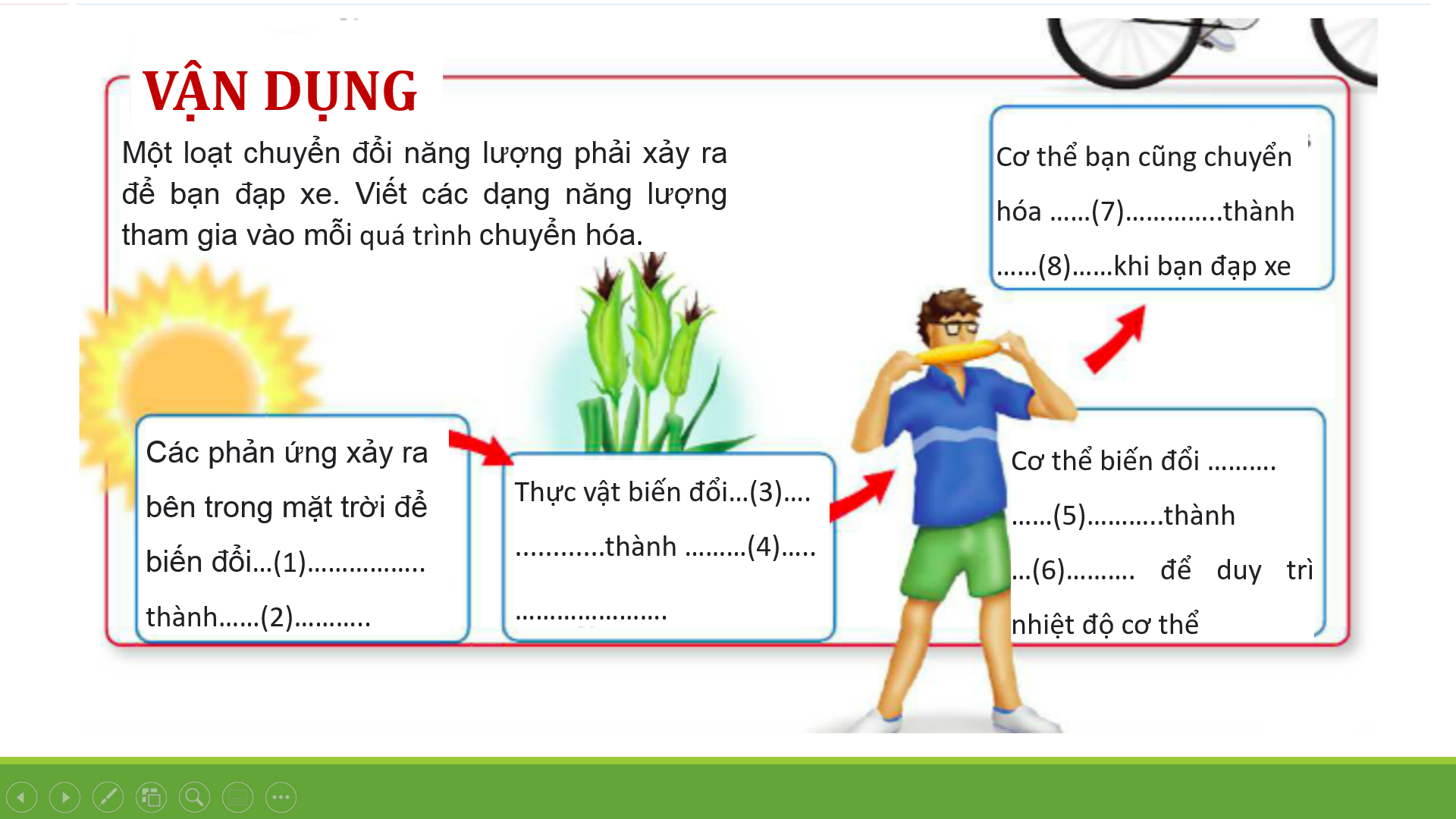